(Internet-)
markkinointi
Mitä kuuluu?
www.arctickick.com
@arctickick
Tiedot
12.8.2024 klo 10-16
Paikka: Kuninkaan Portti
Paikalla:
www.ilkkakauppinen.com/tainionvirta
Mikä on tärkeää 2024
Hakukoneoptimointi
Konversion eli tehokkuuden kasvattaminen
Palautteet (reviews, testimonials)
Some (Facebook, Instagram ja TikTok)
Maksullinen somemainonta
Kotisivujen kunnossapito
Mikä on tärkeää 2024
Sähköiset myyntikanavat
Videot
Podcastit
Vblogit www.youtube.com/watch?v=l1FY3CinNPI
Hakukoneoptimointi ja konversio
(tekoäly ja metaversumi)
Oppeja maailmalta
Siisteys
Henkilökohtaisuus
Reviews
Kiinnostus loppuu, kun ei ole mitään kehitettävää
Kk-maksulliset tuotteet
Karttatyökalut
Duolingo on mahtava työkalu kielien oppimiseen
Oppeja Äkäslompolosta:
Pakko käydä-kohteeksi
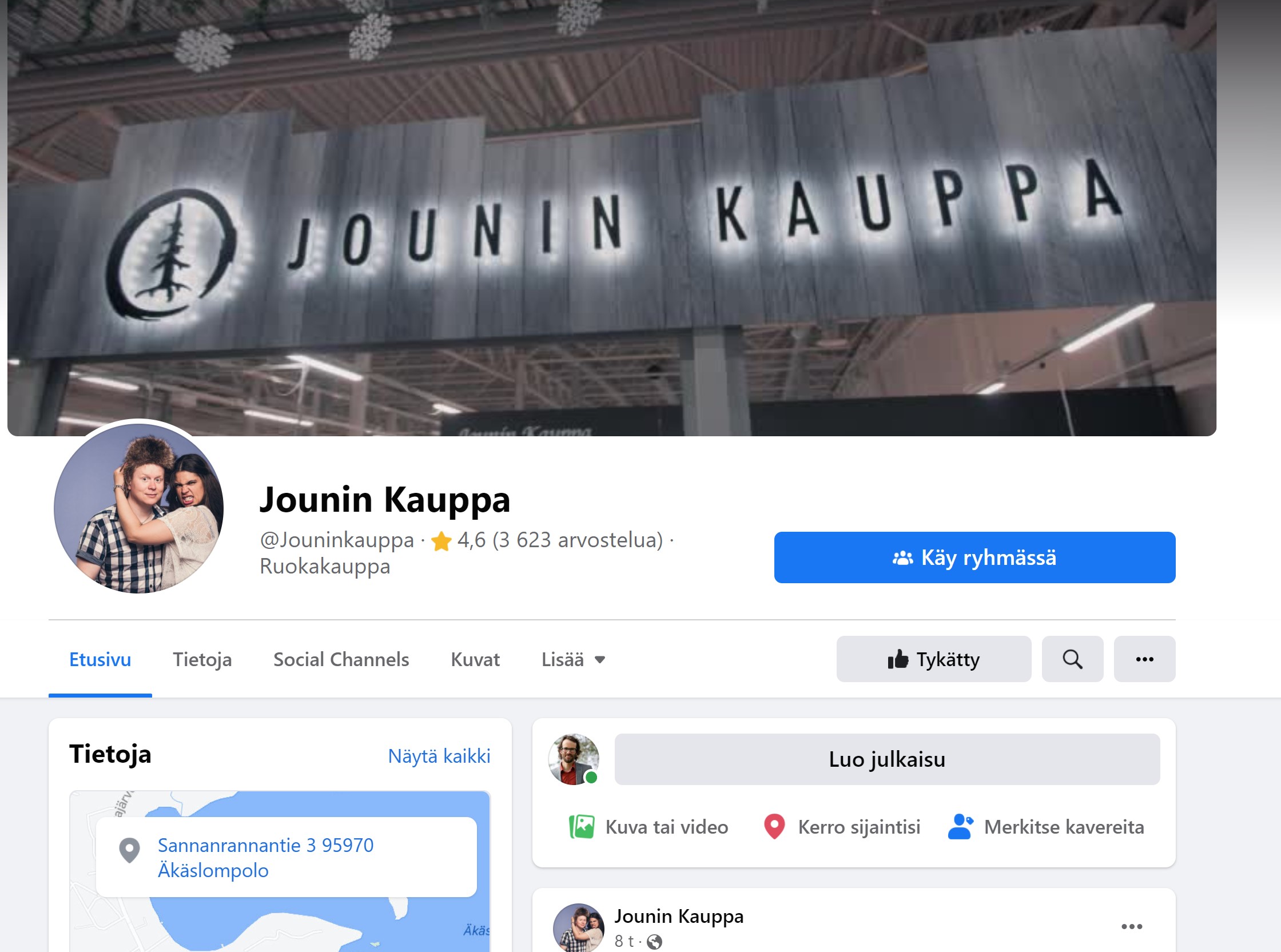 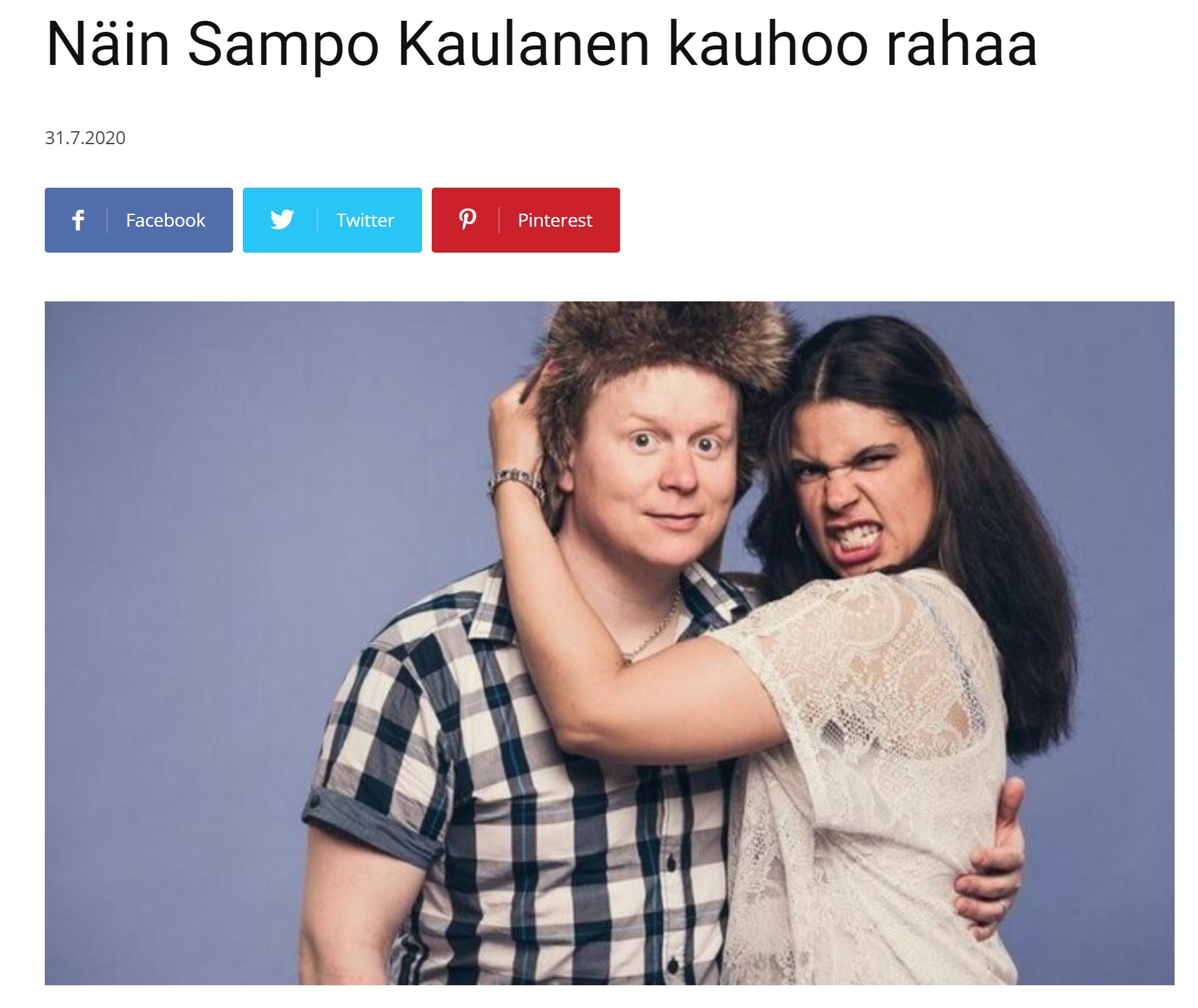 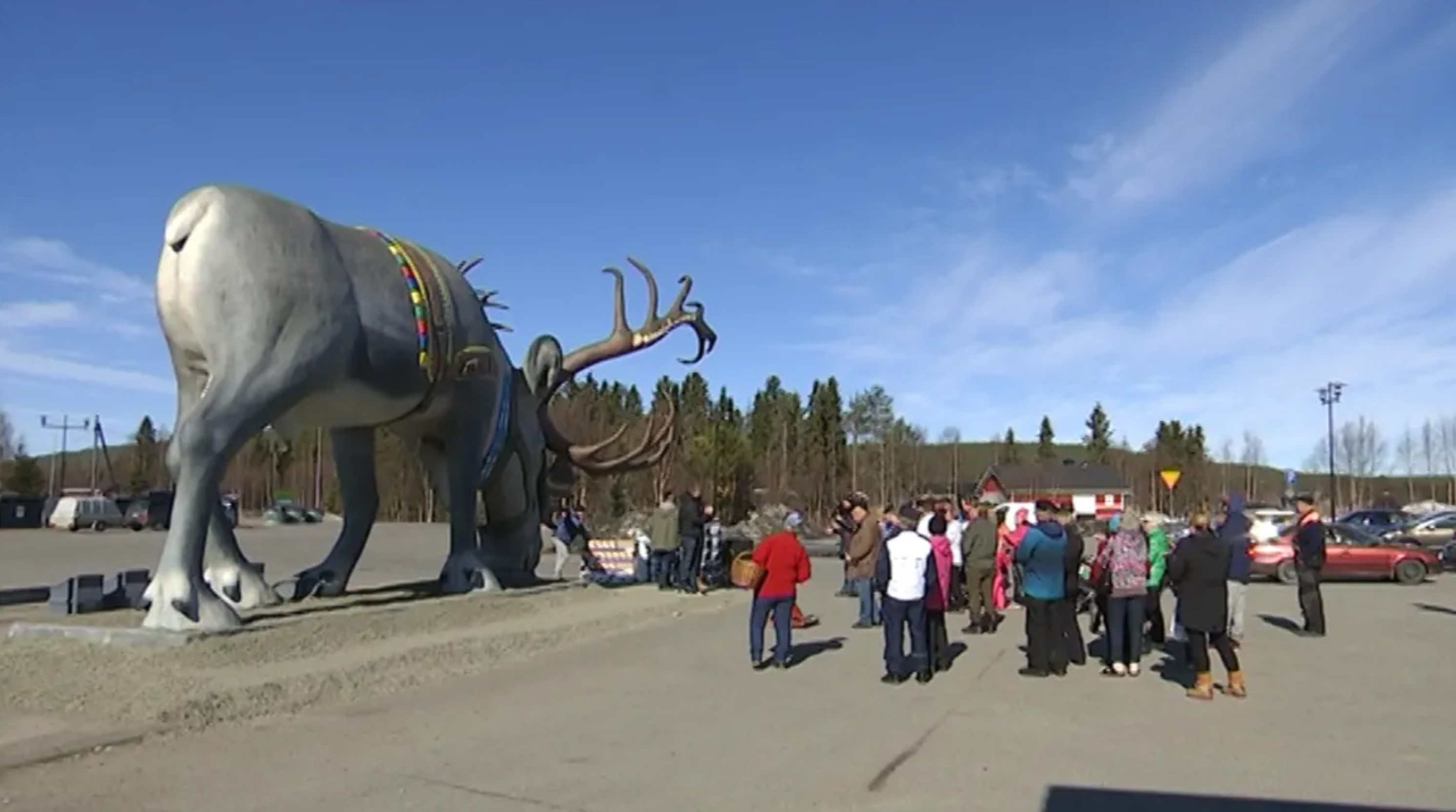 Google my business
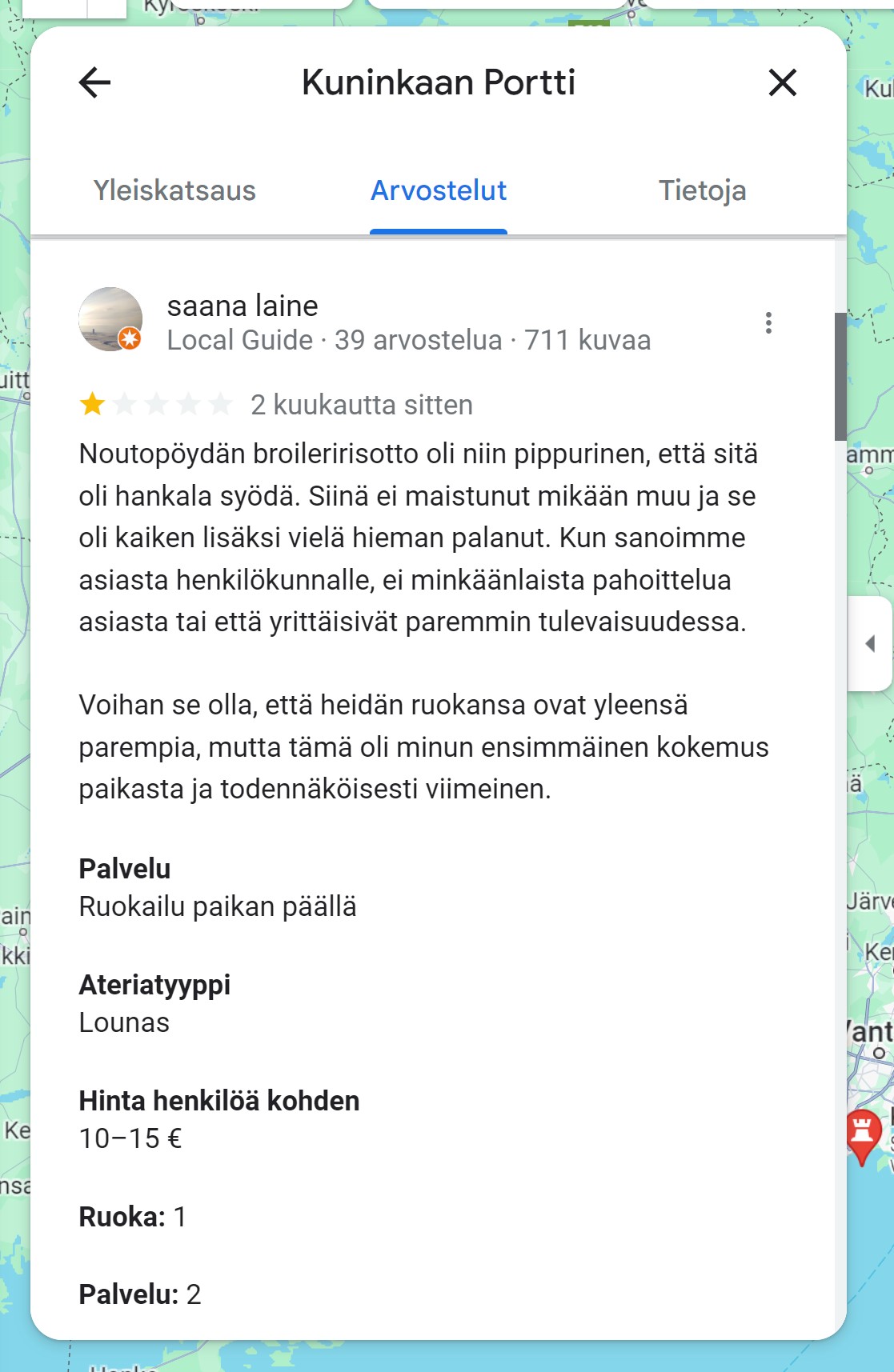 business.google.com
Apple maps
https://businessconnect.apple.com/
Hox. Saattaa tarvita sähkölaskun, vuokrasopimuksen, puhelinlaskun tms.
Pyörämatkailu
Osa pyöräilijöistä teille täysin turhia, mutta ns. luottokorttiretkeily lisääntymässä
Gravel-pyöräily kasvaa
Reitit ja palvelut tärkeitä
www.bikeland.fi/reitit
Taina:
www.bikeland.fi/tervetuloapyorailijatunnus
HAKUKONEOPTIMOINTI ELI SEO
SEO
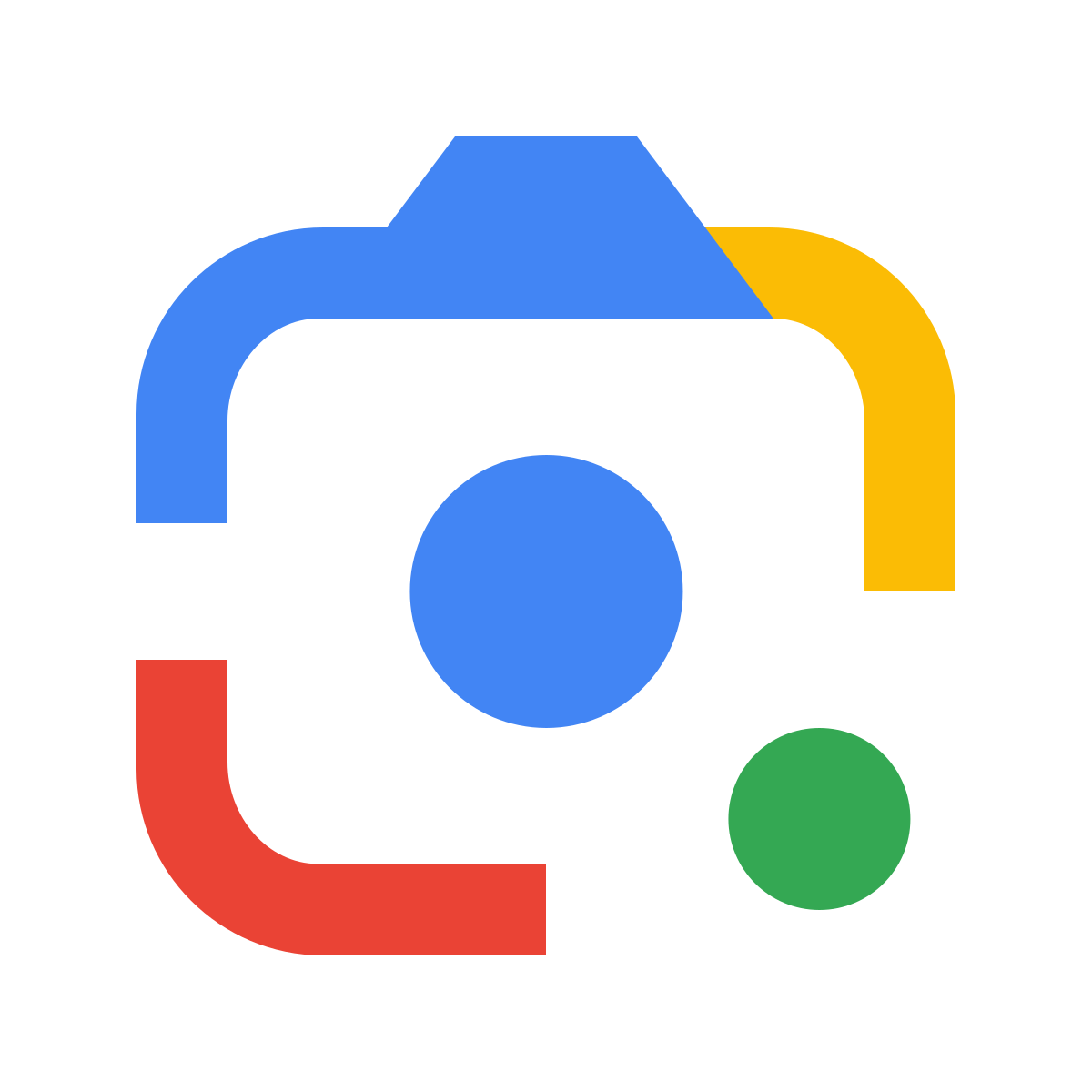 Edelleen erittäin tärkeää. 53% sivujen liikenteestä tulee hakukoneista. https://searchengineland.com/organic-search-responsible-for-53-of-all-site-traffic-paid-15-study-322298 
Ääni- ja kuvahaut
Ankkuriartikkeli www.arctickick.com/miten-suunnittelen-pitkan-matkan/ 
Teillä: sisältöä ja linkkejä edelleen liian vähän
Tehdään reverse image search https://images.google.com/ ja kännykällä Google lens haku
Sisällöntuotanto verkkosivulle ja someen.
Vilma Seppälä
vilmaseppala@icloud.com
0449737123
Verkkosivun huolto ja kunnossapito
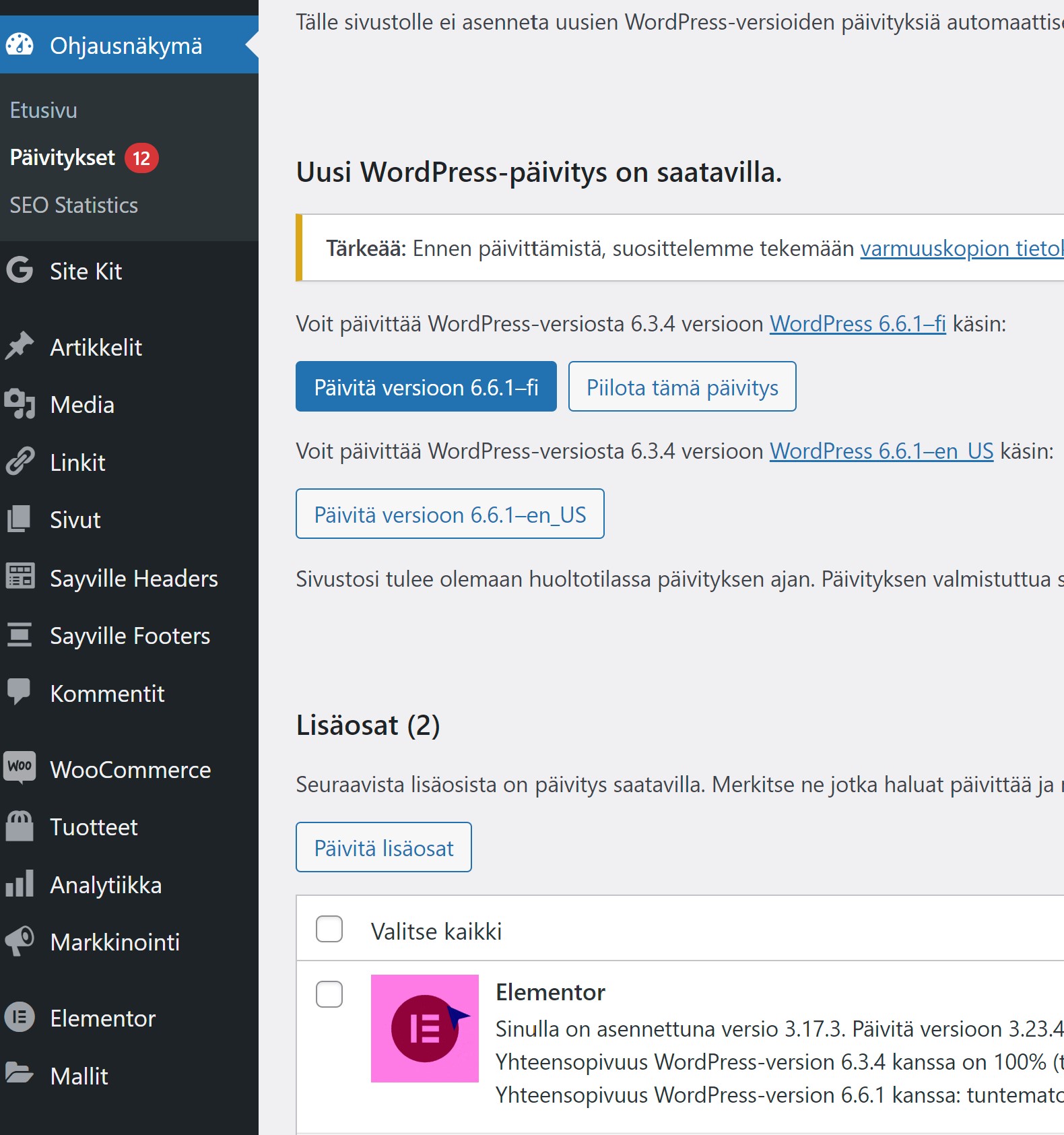 Aukioloajat, hinnat jne.
Tuoreet kuvat
Uudet sisällöt
Wordpress
Lisäosat
Teemat
Myös Google tykkää usein päivitettävistä kotisivuista
Kävijäseuranta Google Analytics GA4
https://marketingplatform.google.com/
KONVERSIO
Konversion kasvattaminen
WhatsApp-mahdollisuus sivuille?
Arvostelut!!!!
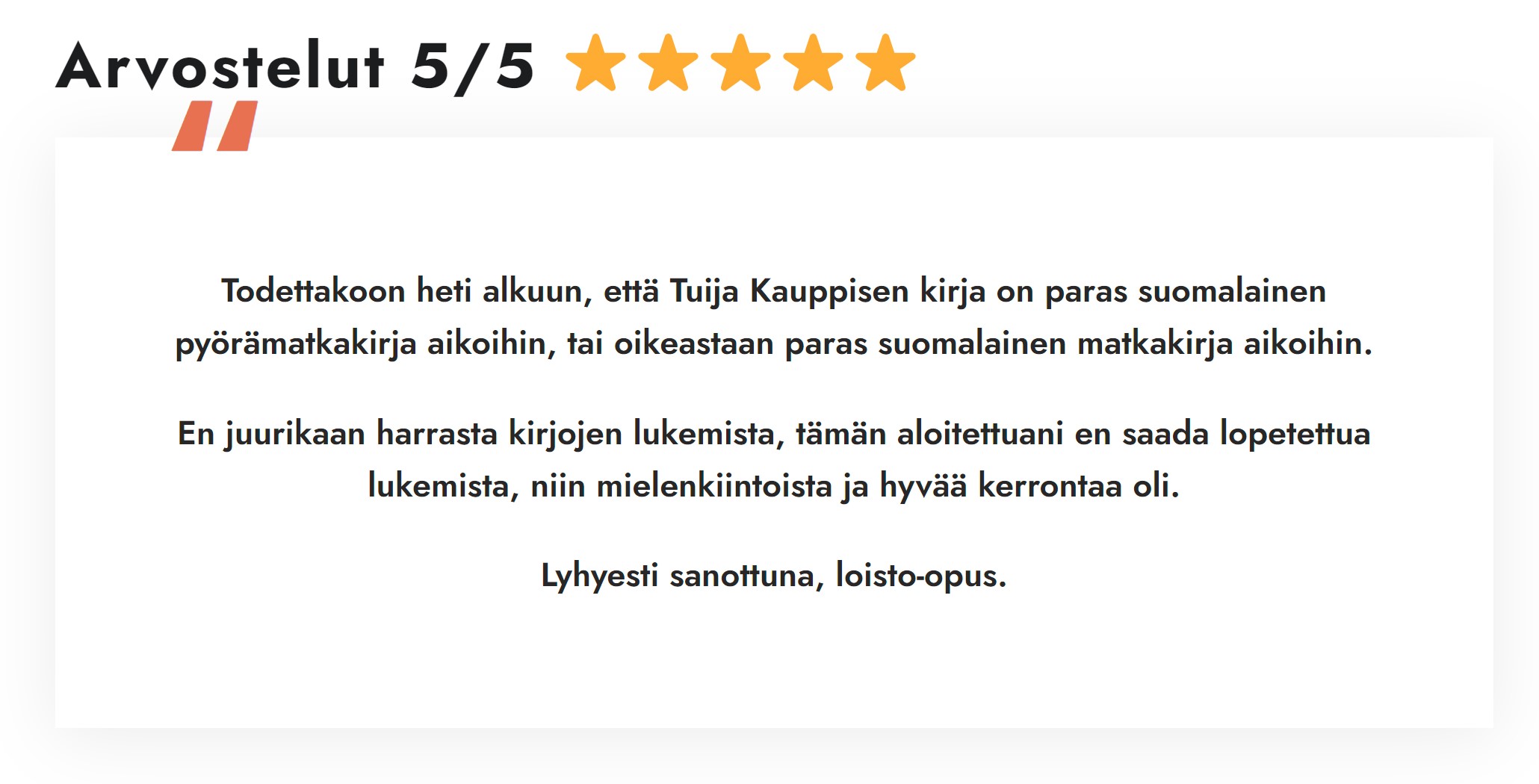 HARJOiTUS: Konversion kasvattaminen
www.kuninkaanportti.fi/juhlasali/
Miten tämä sivu saadaan tehokkaammaksi?
Sähköpostimarkkinointi
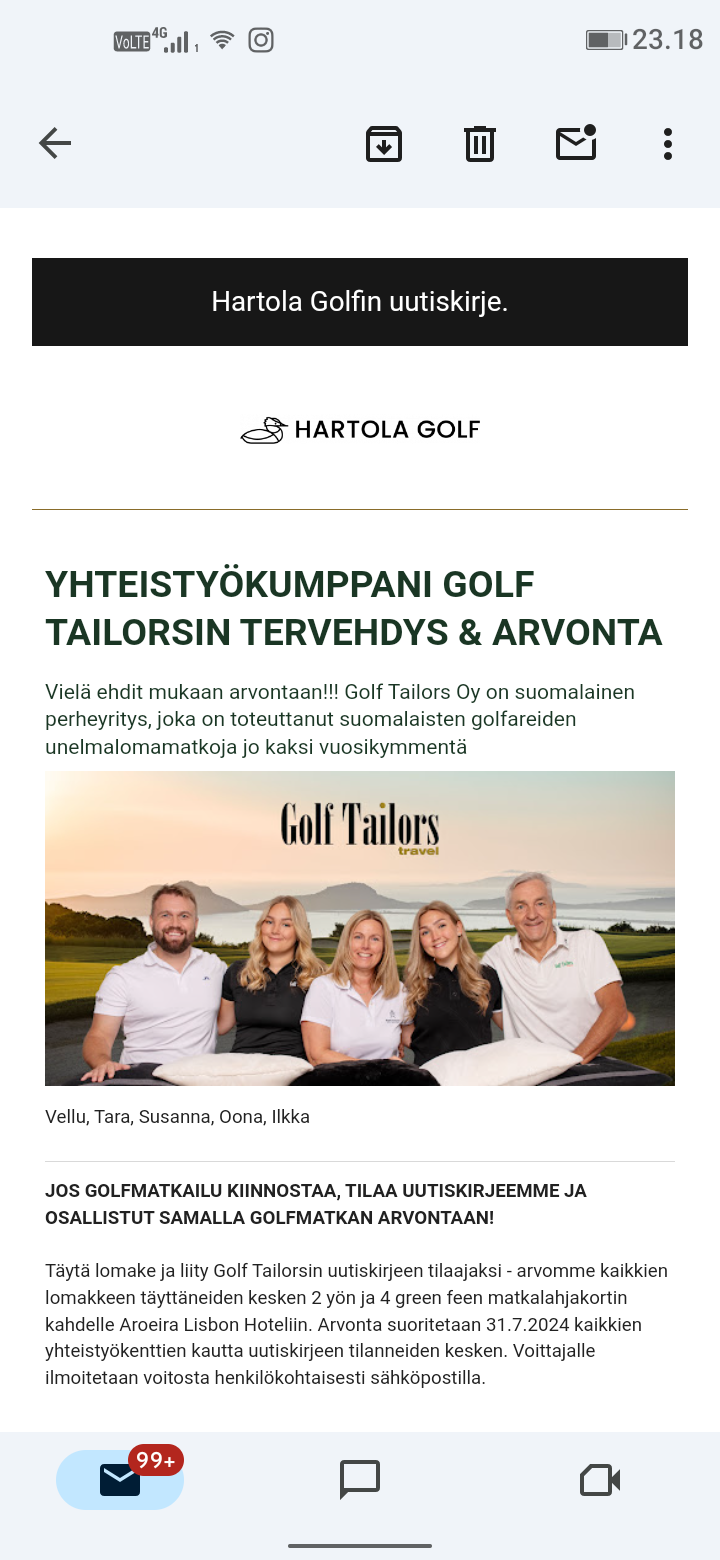 Jouni: kerro juhannusesimerkki!
Tera kerro yritysyhteistyöesimerkki!
Jatkakaa edelleen osoitteiden keräämistä. Ns. Evil-popup edelleen tehokas hyvällä houkuttelulla.
Sähköiset myyntikanavat
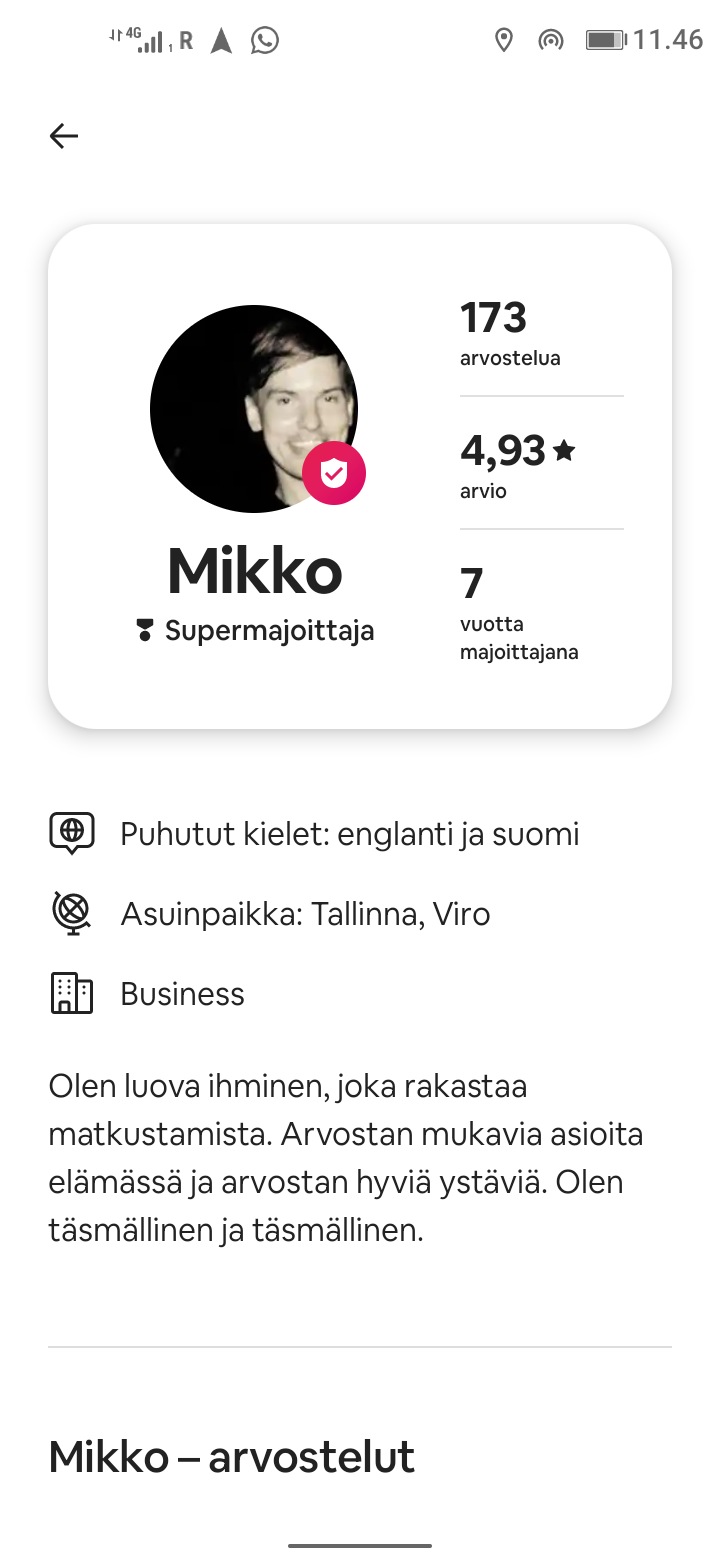 Raju dynaaminen hinnoittelu. Myös kotisivuilla! Vrt. Esim. VR 
Booking.com hinnoittelun muutos
Reviews
AirBnB, mikset liittyisi siihenkin?
AirBnb:ssä erittäin tärkeää myös myyjän brändääminen
AI eli keinoäly
Kova hype käynnissä (tai oikeastaan jo loppumassa).
On hyvä kuitenkin ymmärtää asia.
Hakukoneet panostamassa tekoälyyn kovasti. Testaa esim. www.bing.com/chat 
 Myös https://openai.com/index/searchgpt-prototype/ tulossa
Gurujäsenet voivat ottaa haasteen Aalto Yliopiston avoimesta ja ilmaisesta verkkokurssista www.aaltoee.fi/ohjelmat/introduction-to-ai
Helpot AI:n hyödyt yrittäjälle
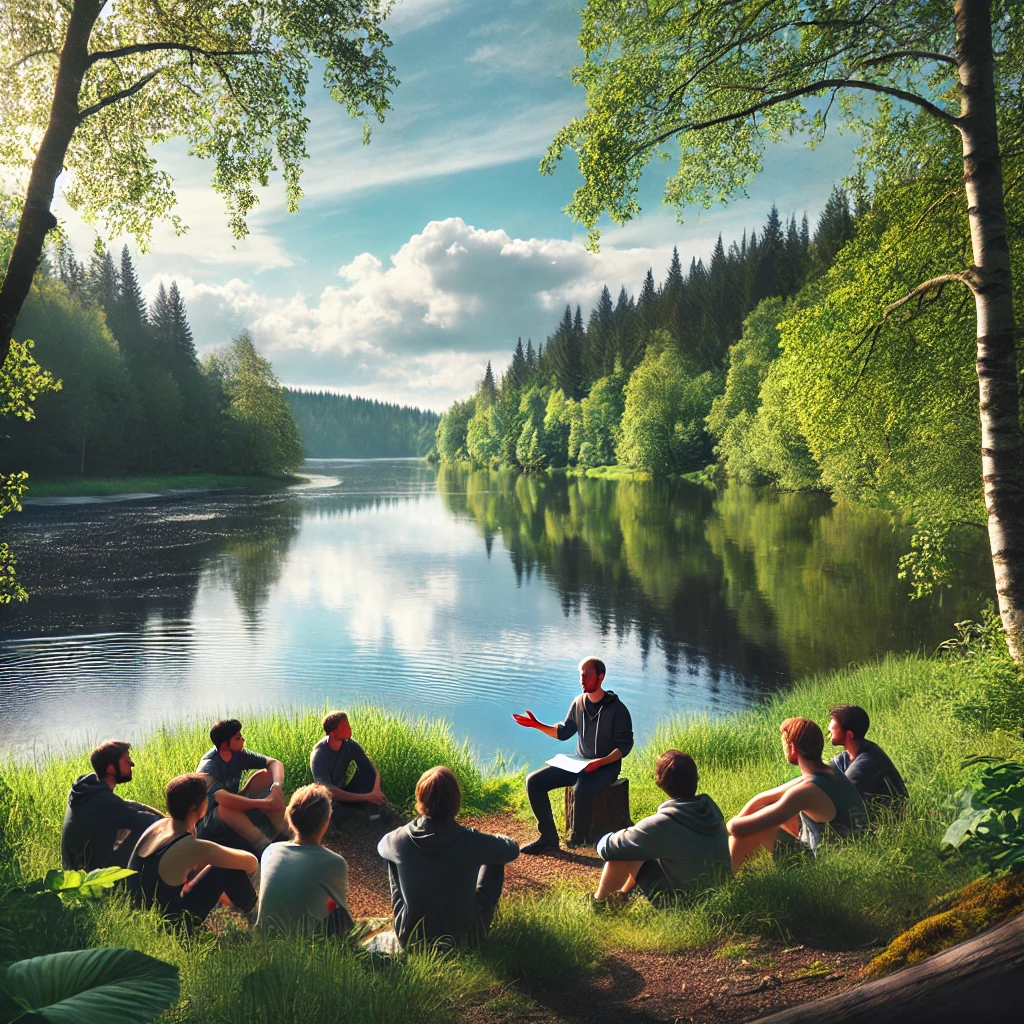 Tiedonetsintään ja trendien haisteluun
Kuvien luonti esim. https://chatgpt.com/
Somepäivityksiin tekstiä
Kotisivujen tekstien pohjaksi
Mainonnan tehokkaampi kohdennus esim. Meta- ja Google-mainonnassa
Hox. tekijänoikeudet!
SOME
Muutoksia
Facebookin ryhmät kokeneet renesanssin, myös WhatsApp ja Telegram
TikTok lähes ainoa nousija isoista
Videot entistä tärkeämpiä
Ilman rahaa entistä vaikeampi saada tuloksia
X tippuu, threads koittaa vallata www.threads.net
Mikä on somenne tavoite? Miksi yrityksenne on siellä?
Algoritmit
Videoiden koukuttavuus kaikkein tärkeintä
Kuinka kauan videota katsotaan, katsotaan se loppuun -> entistä lyhyemmät videot?
Kommentit, jaot ja tykkäykset edelleen tärkeitä
Henkilökohtaisuus entistä tärkeämpää
Kädenlämpöinen sisältö ei toimi
Photostop?
Instagram	 ja TIKTOK
Lyhyesti sanottuna: Instagram kaikille ja TikTok nuoremmille.
Ks. Esim www.tiktok.com/@motelkapyla www.tiktok.com/@purnuvuori ja www.instagram.com/_twistbe_/ 
Reels (kelat) ja tarinat
Käytä palveluiden omia editointityökaluja
2-5 hash-tagia
Pitkä kuvaus->seo, esim. Keinoälyllä
Teksitys ja miten se tehdään?
Tehtävä: tehkää lyhyt video (noin .5 sek.) Instagramilla reelsillä Tainionvirrasta, jossa puhutte kameraan. Gurut tekstittäkää se.
Facebook ja METAmainonta
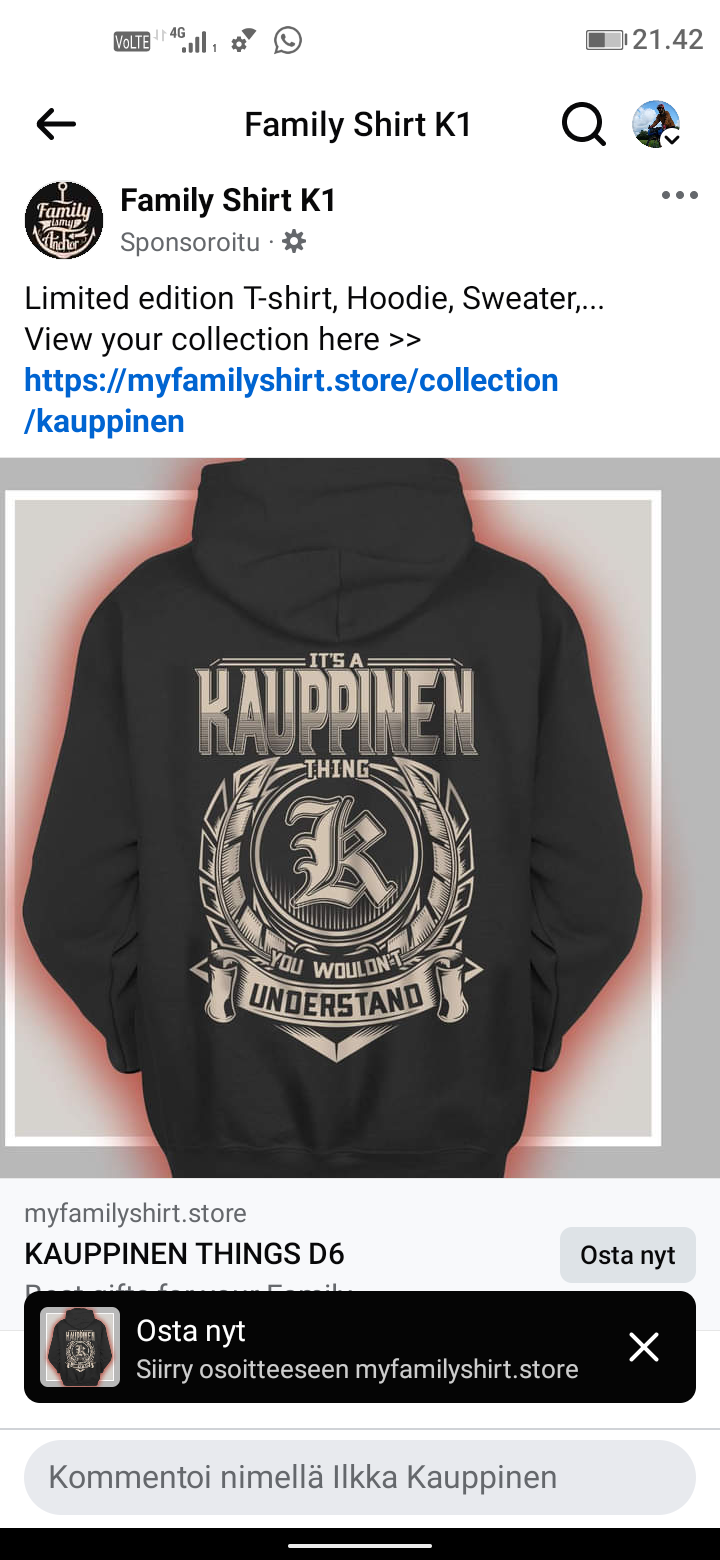 Superkohdennettua
Vain hyvällä sisällöllä hyödyttää www.facebook.com/verohallinto 
Muista myös  arvostelut!
Uusia tehokkaita automaattisia kohdentamismenetelmiä (Advantage+) kohdentaminen.
Ks. kuivalihakundiwww.facebook.com/kuivalihakundi ja hänen metamainonta www.facebook.com/kuivalihakundi/videos/470453292593248/?rdid=csH5BiNtZshjEMZo 
Suosittelen edelleen kaikille muutaman kerran vuodessa tehokampanjan ja jatkuvan pienen kampanjan.
jatkot
Tarvitsetko lisää yrityskohtaisia päiviä?
Voin tehdä etänä videopuhelulla
Voin lisäksi tehdä erilaisia internetmarkkinoinnin toimenpiteitä, kuten Meta-mainontaa, Adsia tai verkkosivun kehitystä.
MENESTYSTÄ!
www.ilkkakauppinen.com
@ilkkakauppinen